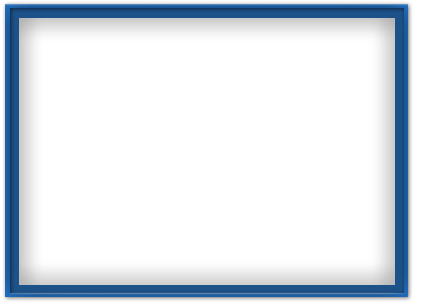 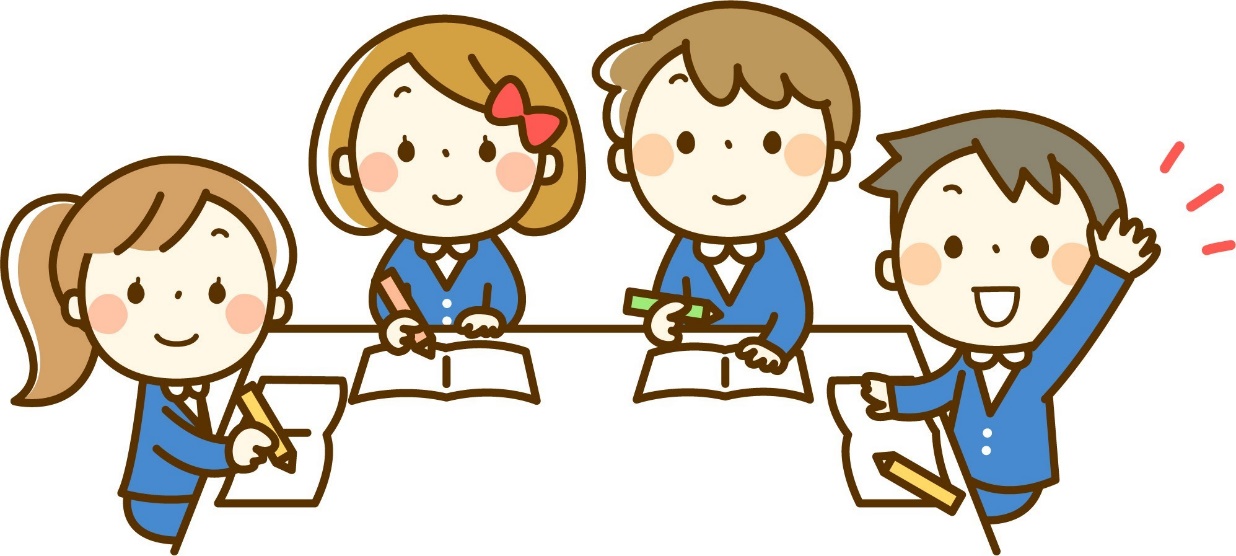 Ôn bài cũ
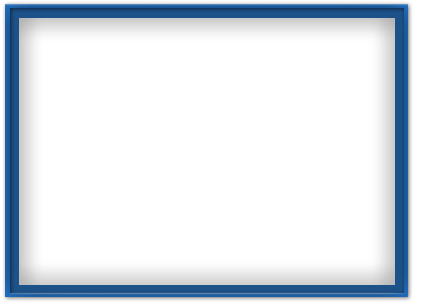 uôc      uôm      uôn      uôt uông       uôi       ươi      ươu
cá đuối    tuổi trẻ    quả muỗm
đười ươi          hươu sao
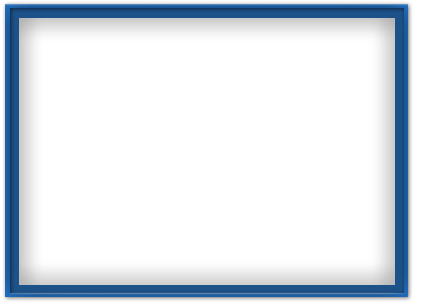 Hàng bưởi ra bông trắng muốt. 
Mấy cây đu đủ quả chín vàng ruộm.
- Đôi chim khướu hót vang. 
- Chú mèo cuộn tròn sưởi nắng bên thềm.
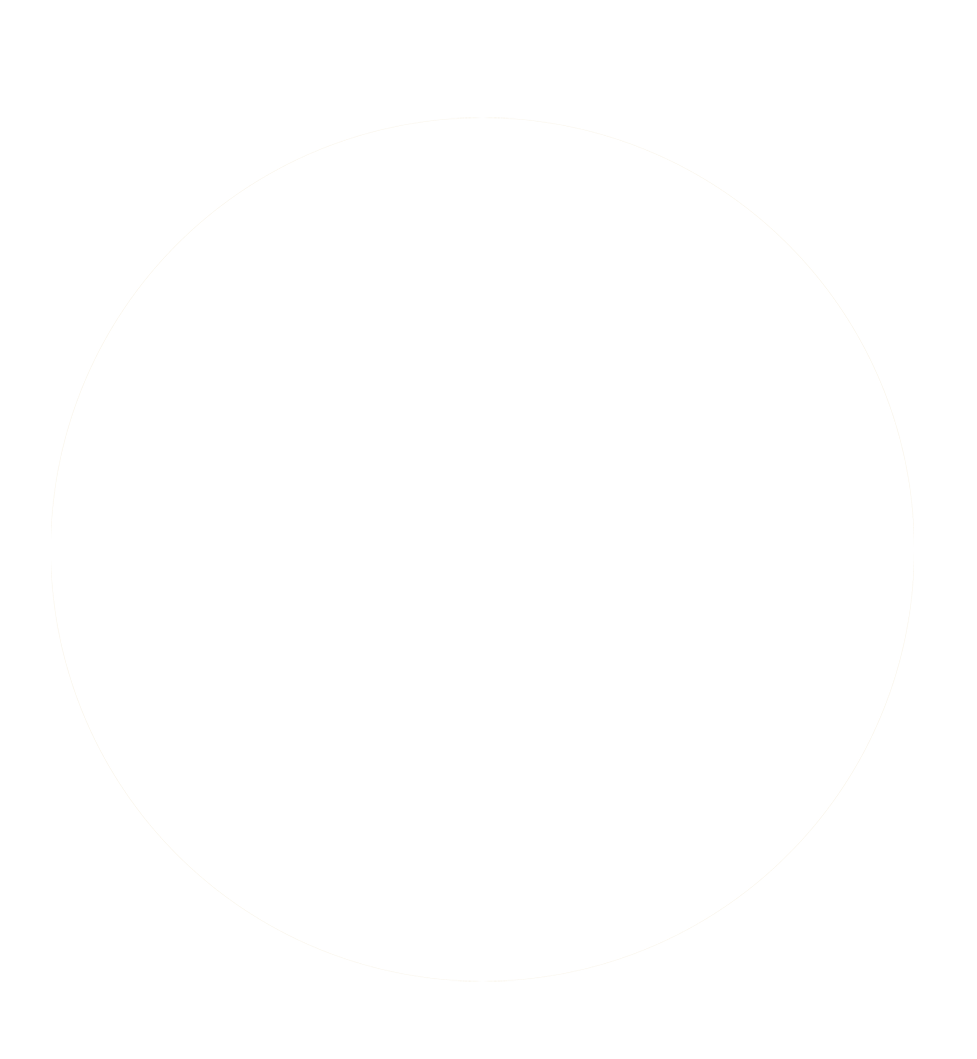 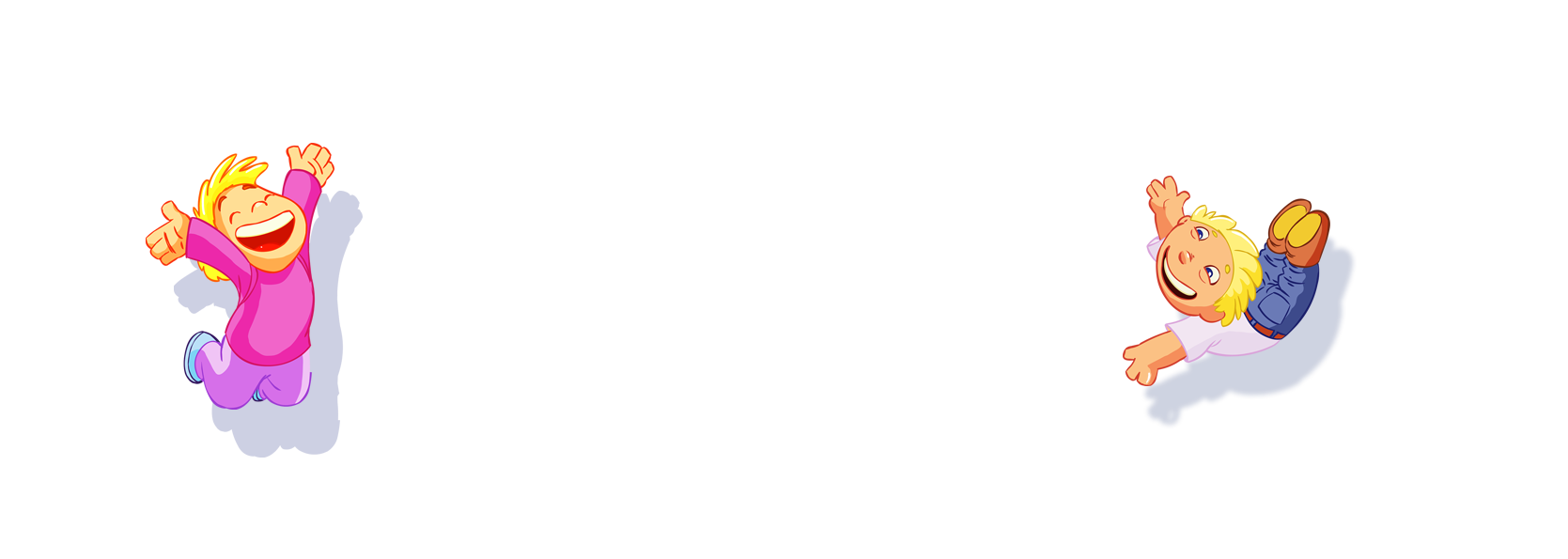 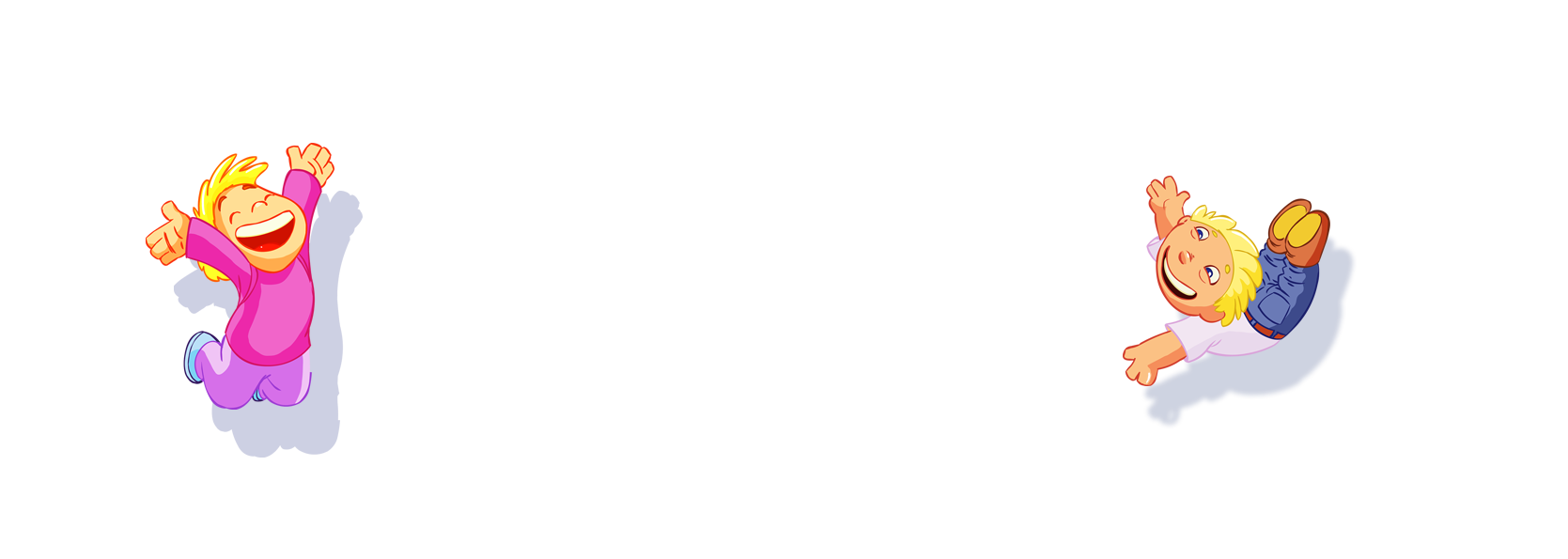 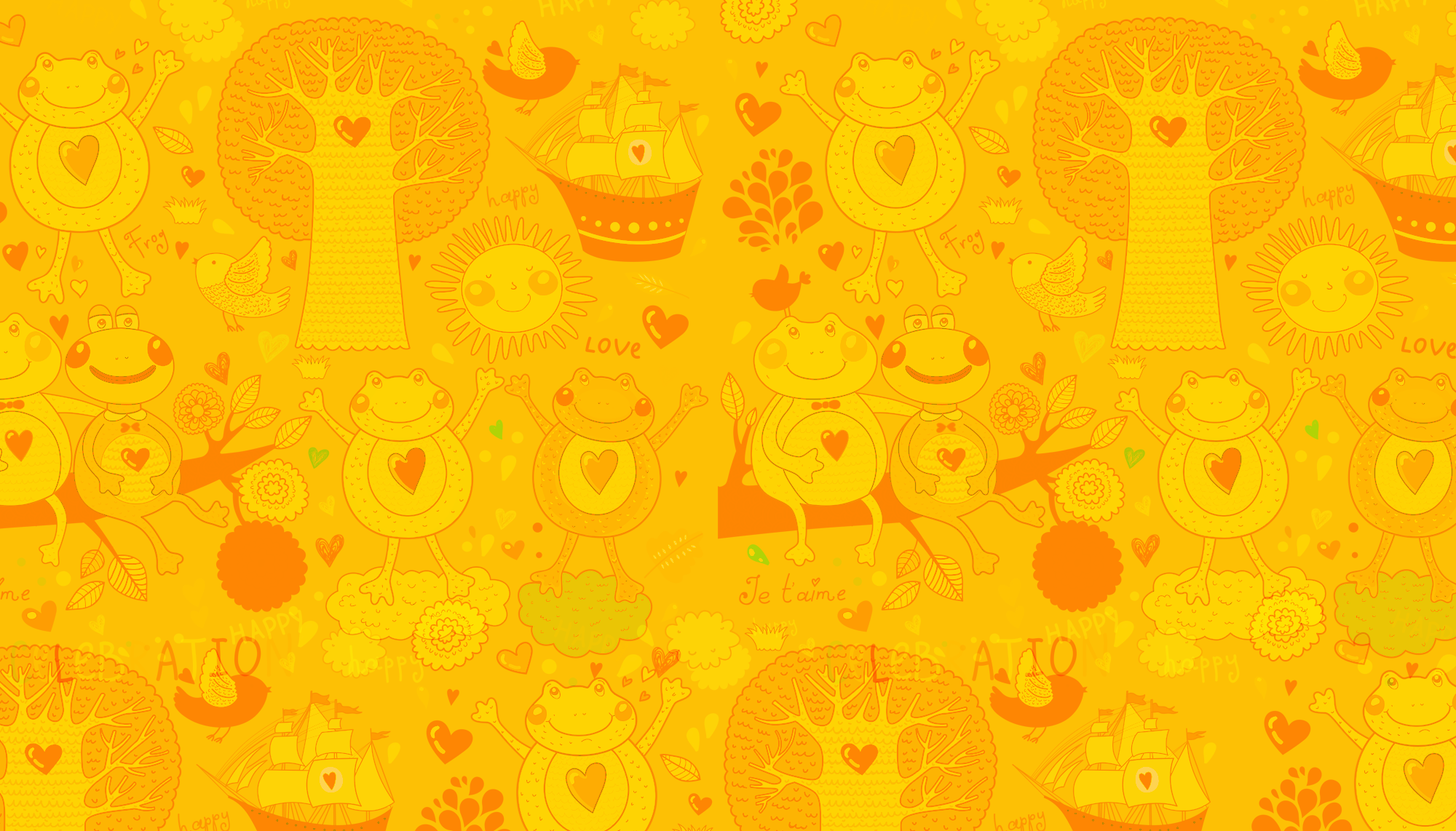 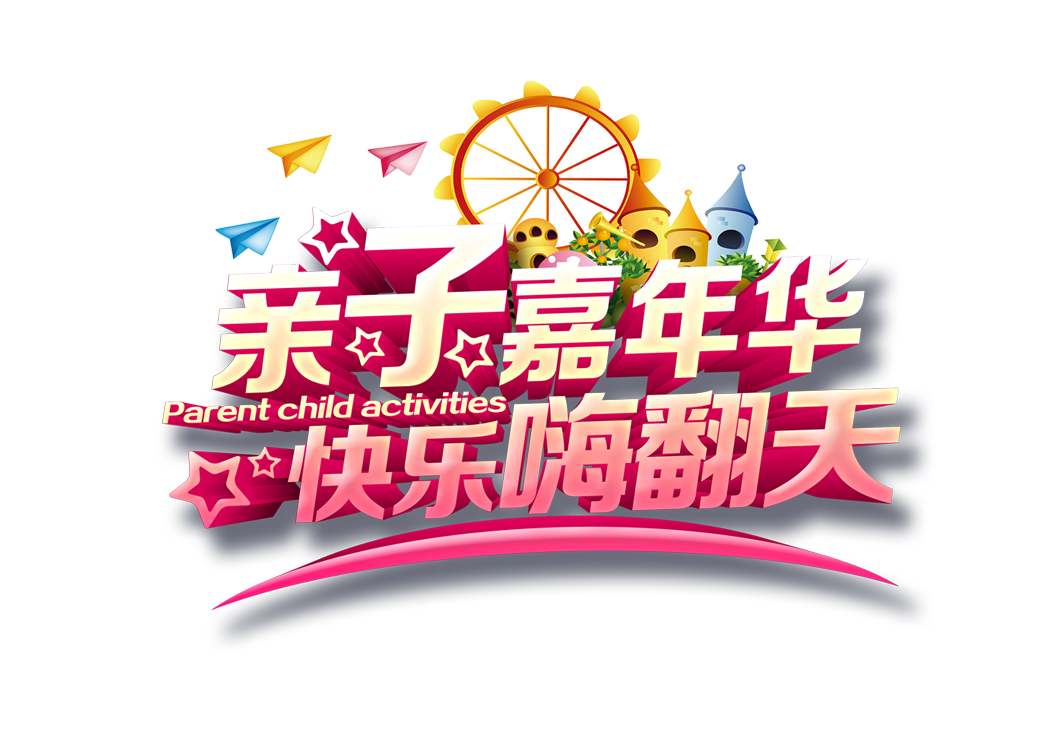 CHÀO MỪNG CÁC CON ĐẾN VỚI TIẾT
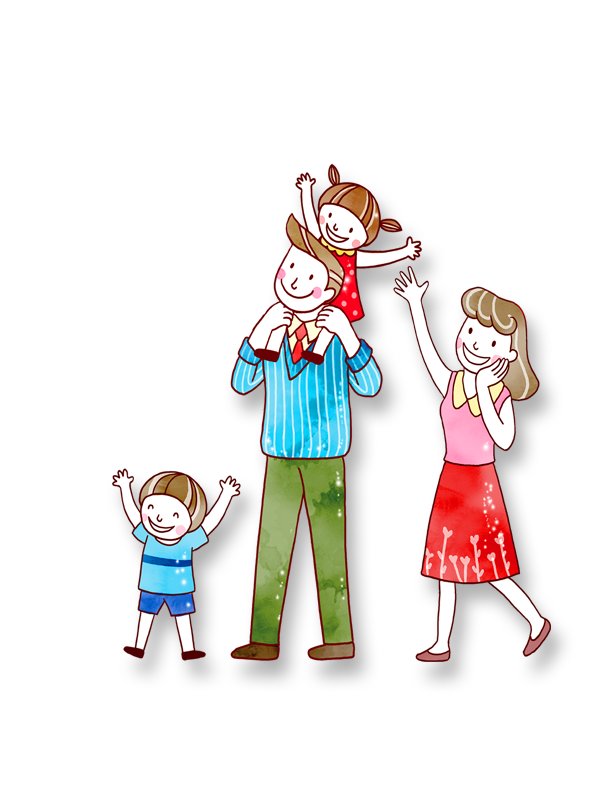 TIẾNG VIỆT
Bài 71: ươc - ươt
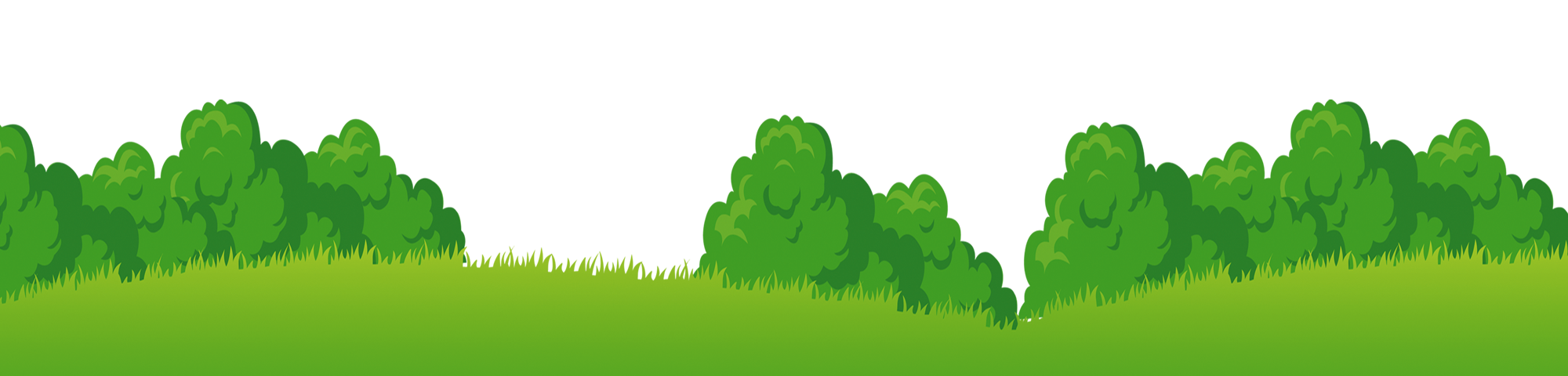 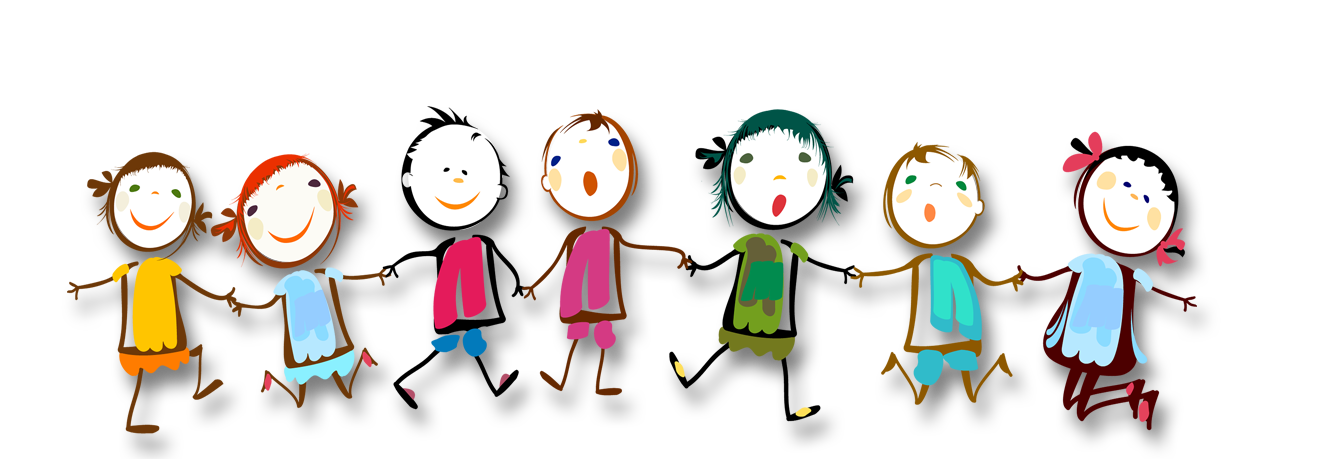 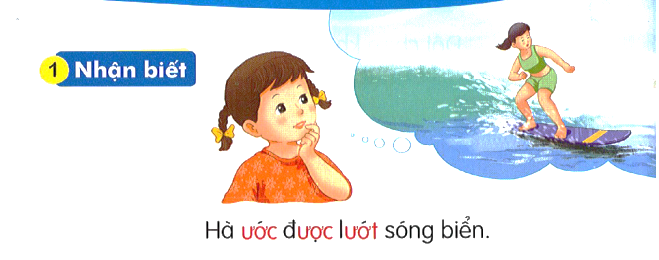 Hà ước được lướt sóng biển.
ươt
ươc
ươc
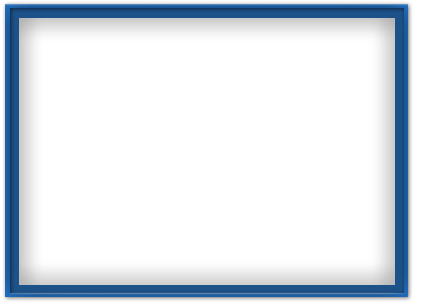 2
Đọc
ươt
ươ
ươc
ươ
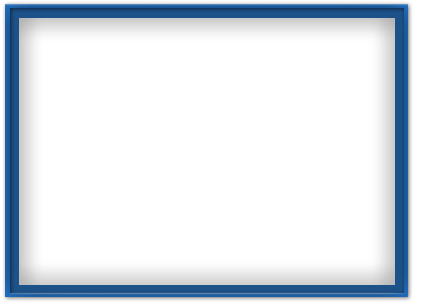 2
Đọc
ươc
đ
ươc
được
Mình cùng thi tài!
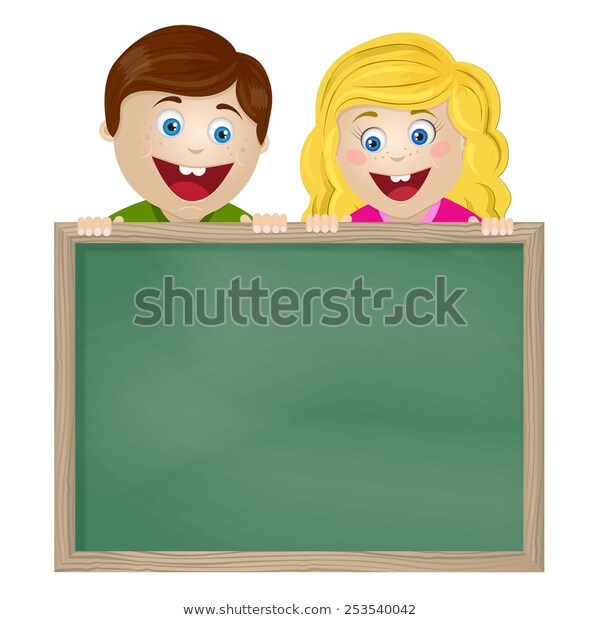 Taïo tieáng môùi coù vaàn ươc   ươt
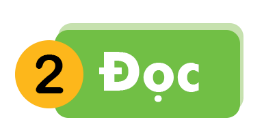 bước     lược    ngược    nước
lướt       lượt     mướt      mượt
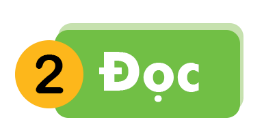 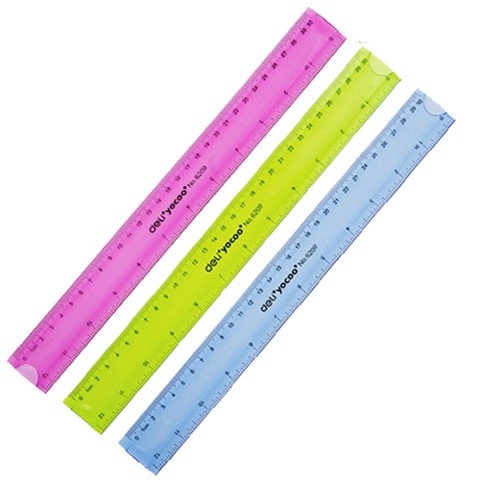 thước kẻ
ươc
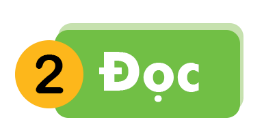 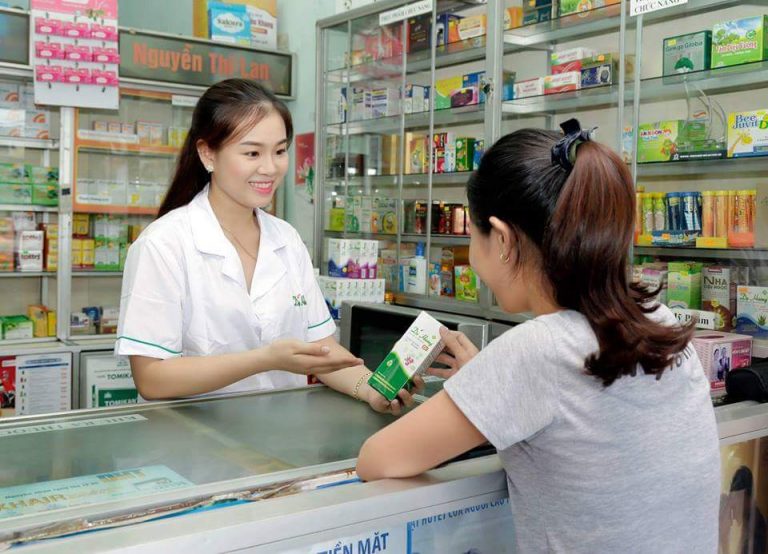 dược sĩ
ươc
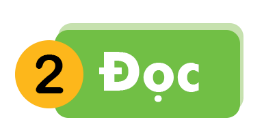 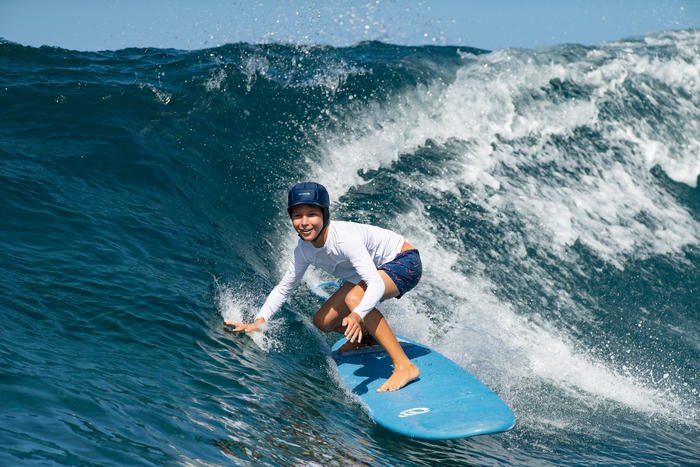 ươt
lướt ván
thước kẻ
dược sĩ 
lướt ván
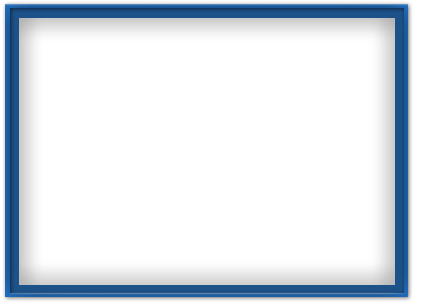 ươc
ươt
bước     lược    ngược    nước
lướt       lượt     mướt      mượt
thước kẻ
  dược sĩ               lướt ván
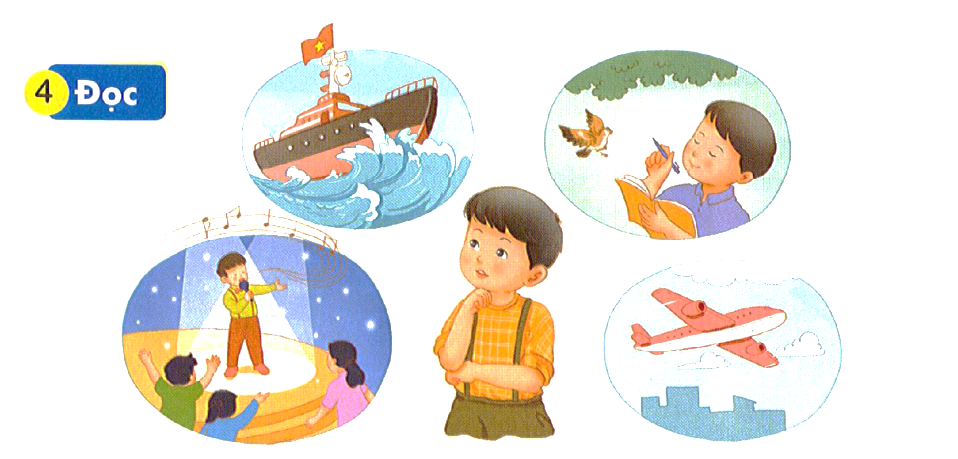 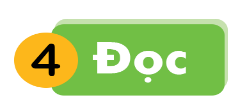 Lúc học hát, Nam ước làm ca sĩ. Lúc nghe mẹ đọc thơ, Nam lại ước trở thành nhà thơ. Khi ra biển, Nam ước là người lái tàu, vượt qua những con sóng lớn. Nhìn lên bầu trời, Nam lại ước làm phi công. Nam tự hỏi: “Bao giờ mình mới lớn nhỉ? ”
[Speaker Notes: Chưa có hiệu ứng]
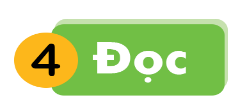 2
1
Lúc học hát, Nam ước làm ca sĩ. Lúc nghe mẹ đọc thơ, Nam lại ước trở thành nhà thơ. Khi ra biển, Nam ước là người lái tàu, vượt qua những con sóng lớn. Nhìn lên bầu trời, Nam lại ước làm phi công. Nam tự hỏi: “Bao giờ mình mới lớn nhỉ? ”
3
4
5
[Speaker Notes: Chưa có hiệu ứng]
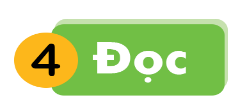 Lúc học hát, Nam ước làm ca sĩ.
[Speaker Notes: Chưa có hiệu ứng]
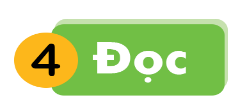 Lúc học hát, Nam ước làm ca sĩ. Lúc nghe mẹ đọc thơ, Nam lại ước trở thành nhà thơ.
[Speaker Notes: Chưa có hiệu ứng]
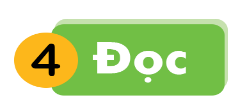 Lúc học hát, Nam ước làm ca sĩ. Lúc nghe mẹ đọc thơ, Nam lại ước trở thành nhà thơ. Khi ra biển, Nam ước là người lái tàu, vượt qua những con sóng lớn.
[Speaker Notes: Chưa có hiệu ứng]
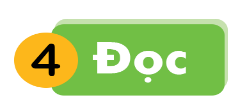 Lúc học hát, Nam ước làm ca sĩ. Lúc nghe mẹ đọc thơ, Nam lại ước trở thành nhà thơ. Khi ra biển, Nam ước là người lái tàu, vượt qua những con sóng lớn. Nhìn lên bầu trời, Nam lại ước làm phi công.
[Speaker Notes: Chưa có hiệu ứng]
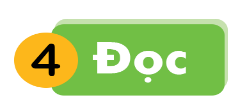 Lúc học hát, Nam ước làm ca sĩ. Lúc nghe mẹ đọc thơ, Nam lại ước trở thành nhà thơ. Khi ra biển, Nam ước là người lái tàu, vượt qua những con sóng lớn. Nhìn lên bầu trời, Nam lại ước làm phi công. Nam tự hỏi: “Bao giờ mình mới lớn nhỉ? ”
[Speaker Notes: Chưa có hiệu ứng]
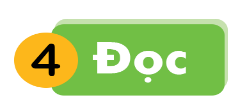 Lúc học hát, Nam ước làm ca sĩ. Lúc nghe mẹ đọc thơ, Nam lại ước trở thành nhà thơ. Khi ra biển, Nam ước là người lái tàu, vượt qua những con sóng lớn. Nhìn lên bầu trời, Nam lại ước làm phi công. Nam tự hỏi: “Bao giờ mình mới lớn nhỉ? ”
[Speaker Notes: Chưa có hiệu ứng]
Ước mơ của em
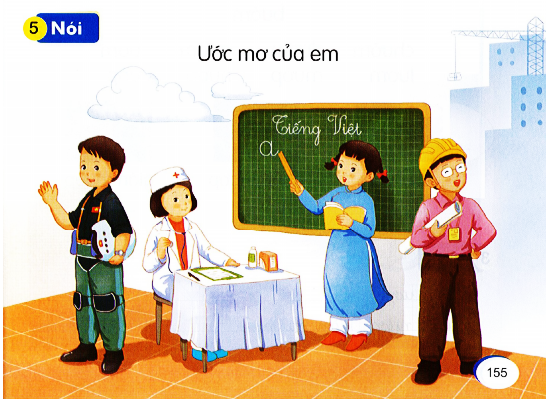 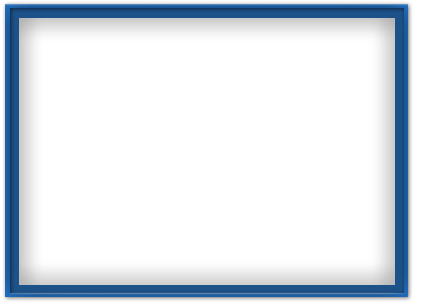 Viết vở
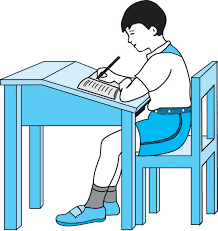 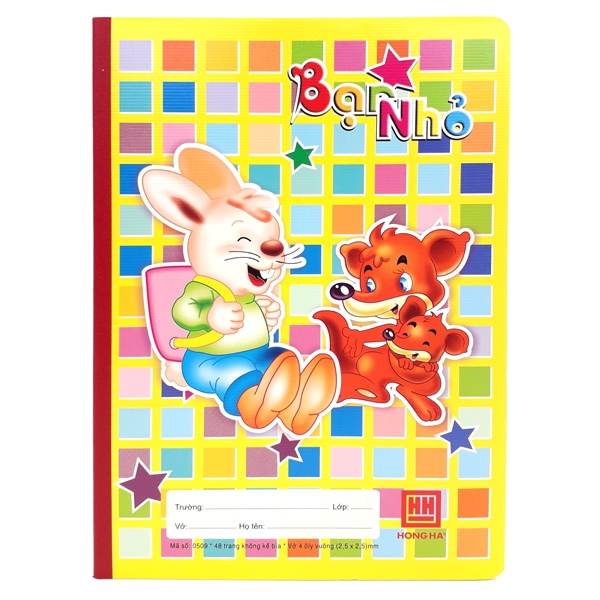 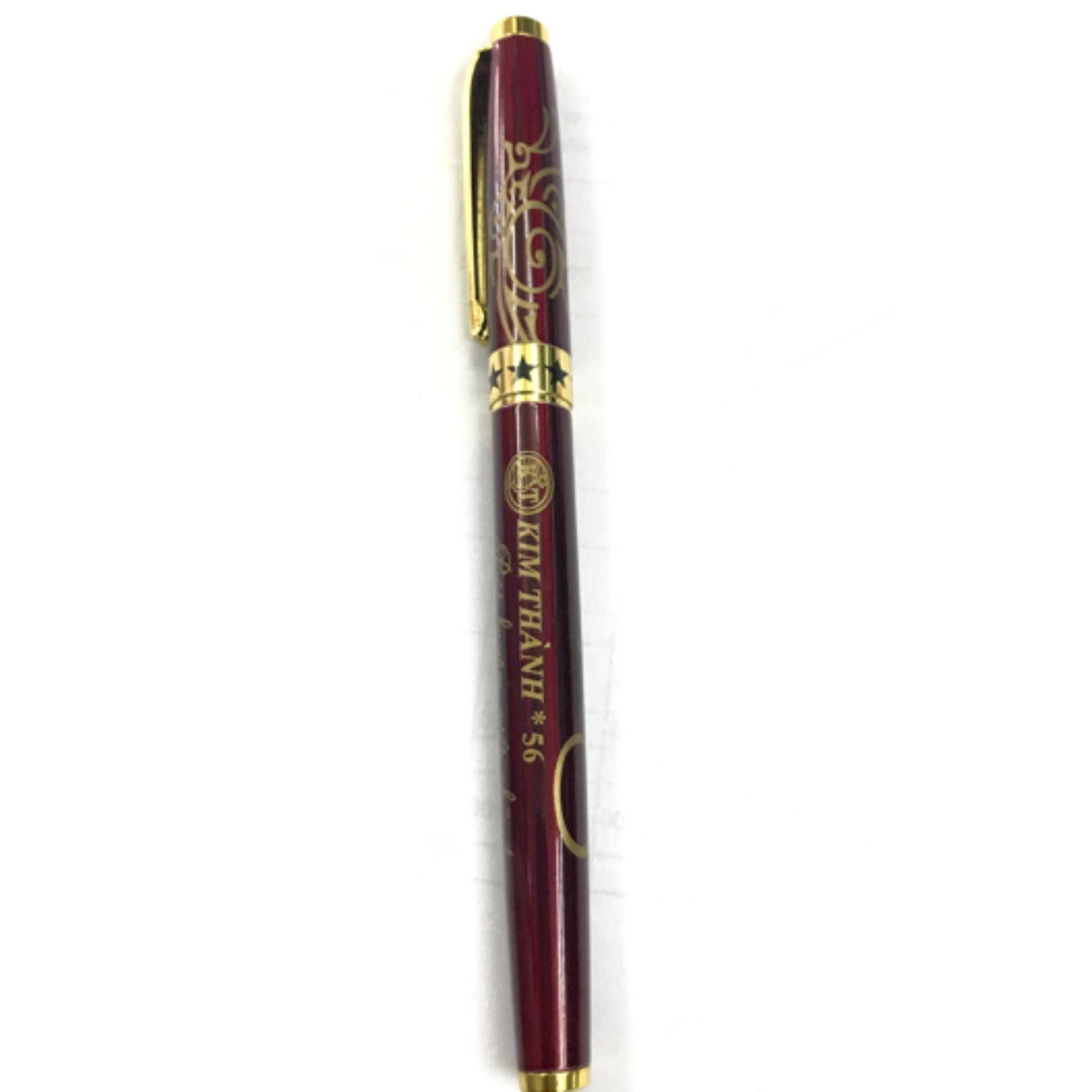 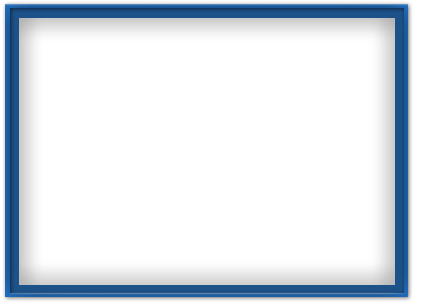 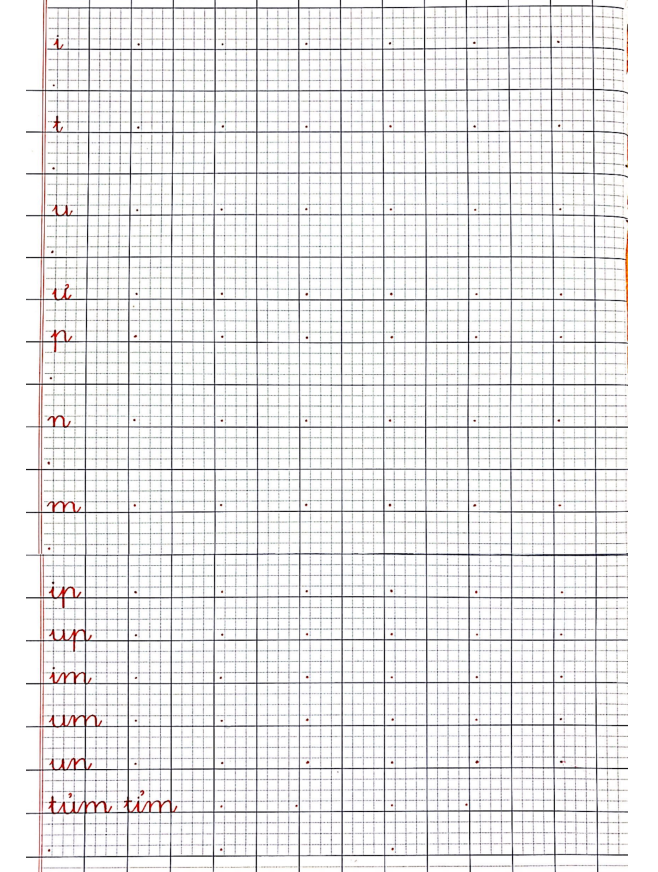 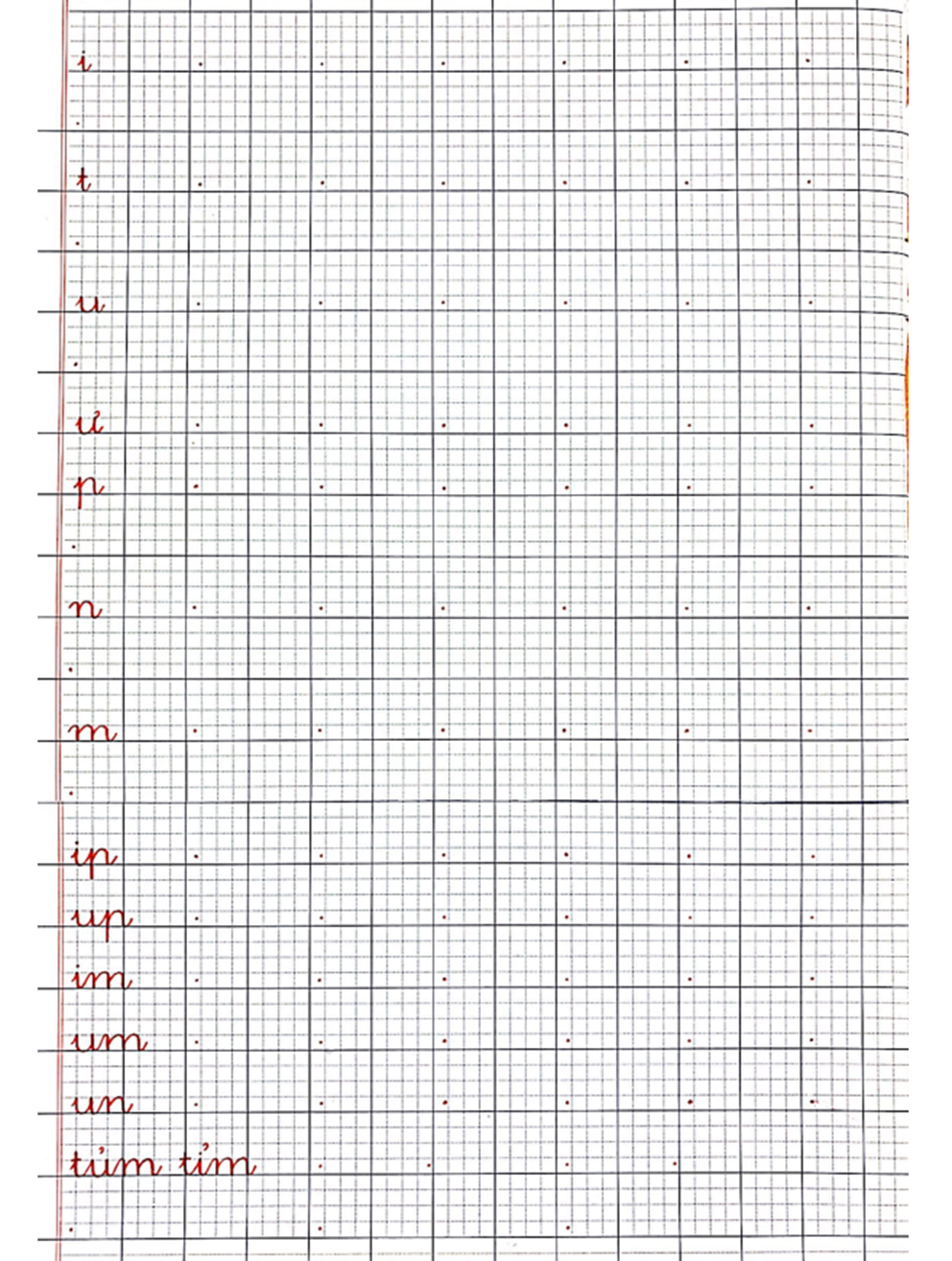 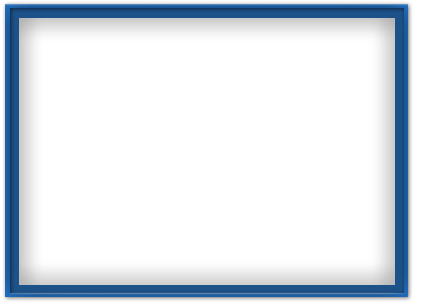 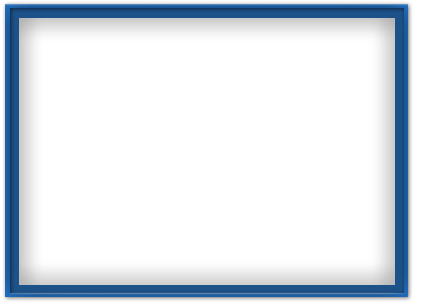 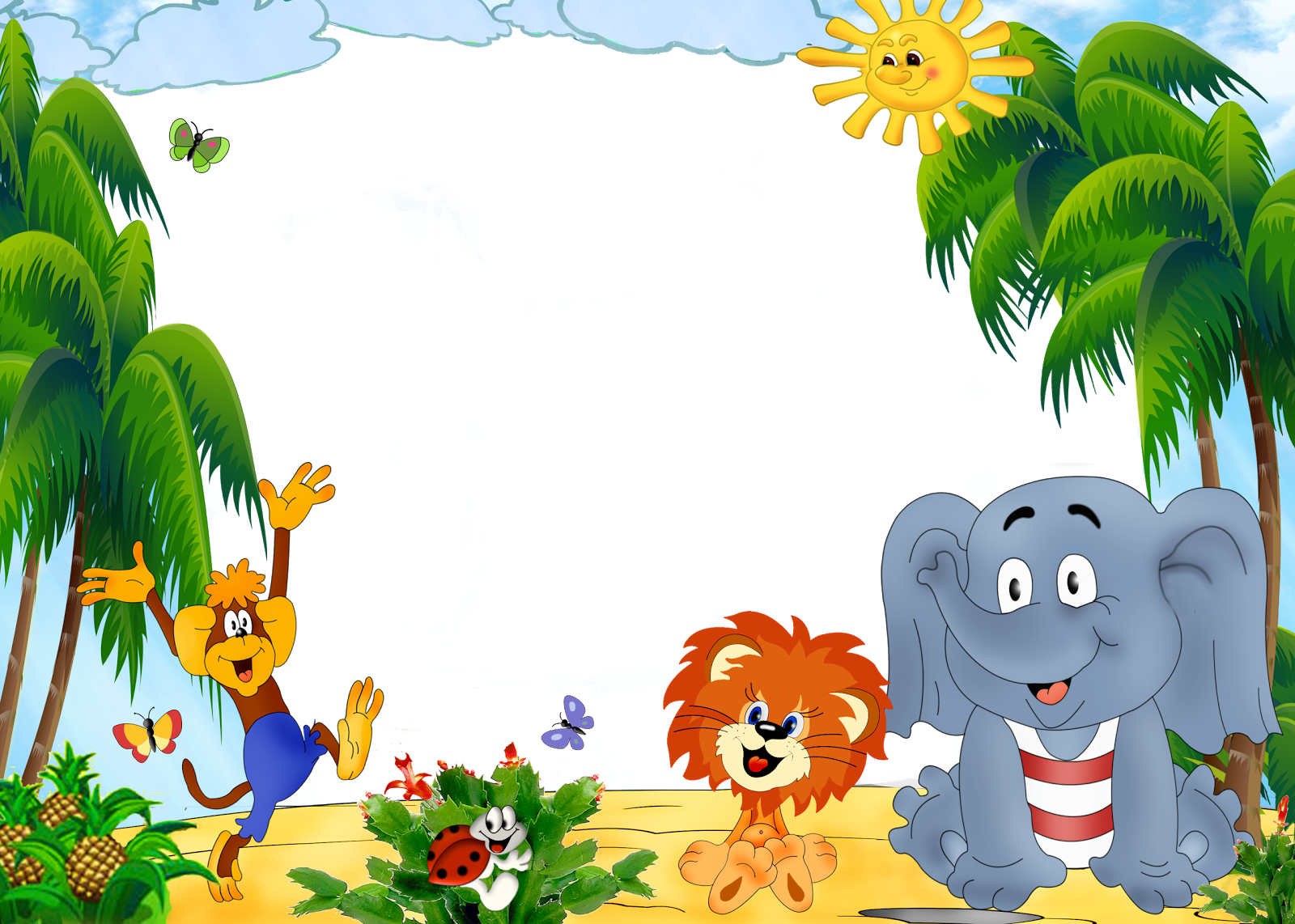 Củng cố - Dặn dò
Nhận xét tiết học